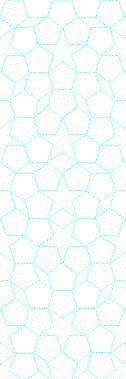 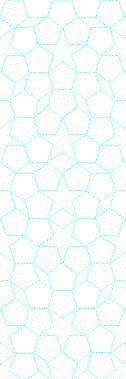 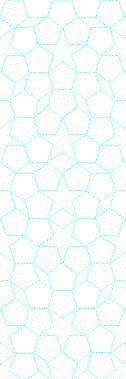 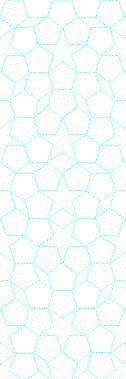 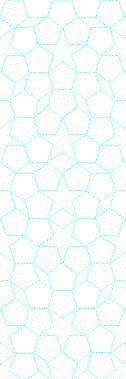 YTÜ 
FEN EDEBİYAT FAKÜLTESİ 
KİMYA BÖLÜMÜ
SEMİNER DERSİ SUNUMU
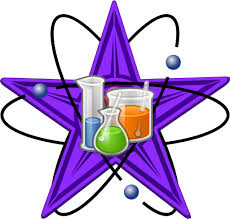 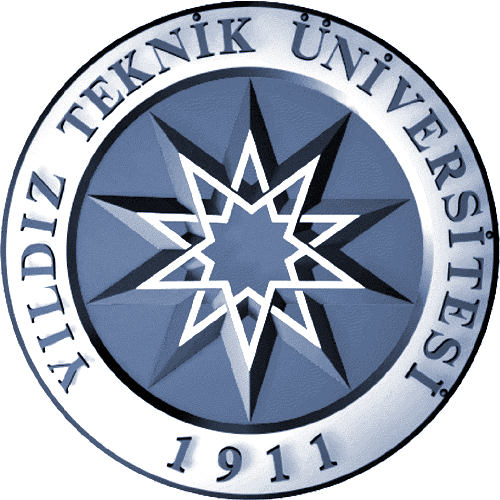 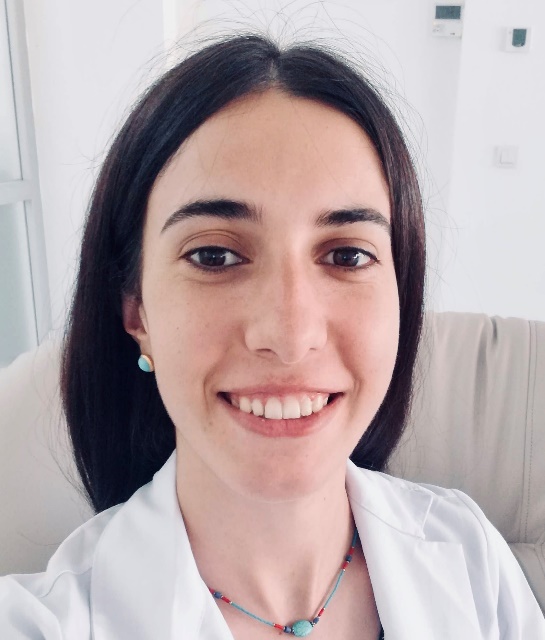 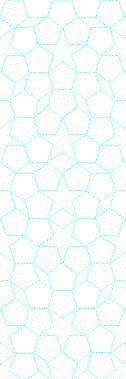 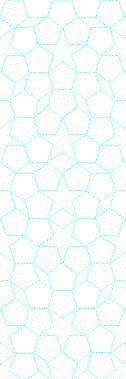 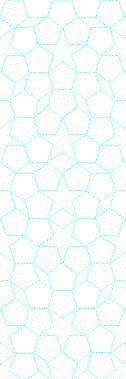 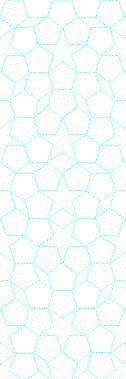 DERYA TAS
21518010
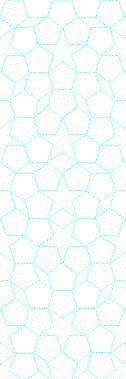 Konu
UV-GÖRÜNÜR DUYARLILAŞTIRICILAR İÇEREN POLİSTİREN FİLMLERİN FOTODEGREDASYONU






Danışman
  Prof. Dr. DEMET KARACA BALTA
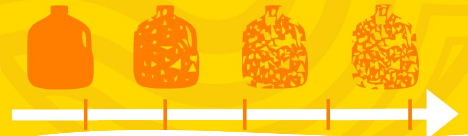 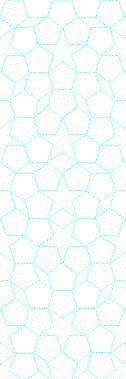 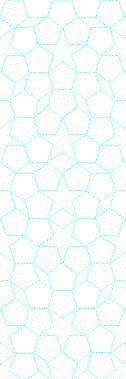 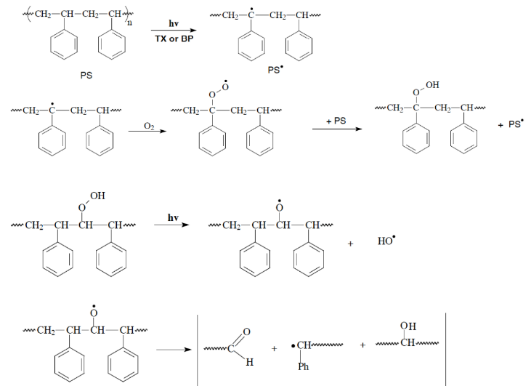 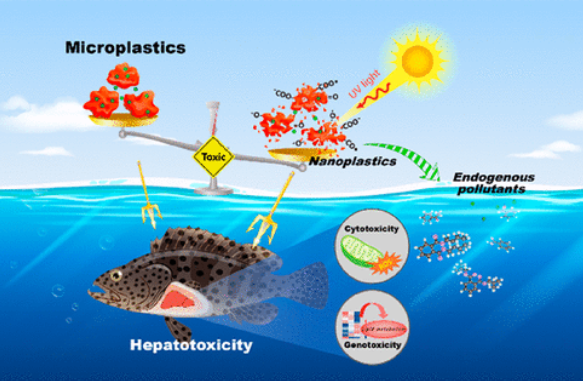 Tarih:  30.05.2023 Saat:  12:00-13:50
Yer:  Fen-Edebiyat Fakültesi